Памятка о последствиях неформальной занятостиТрудовой договор - основа соблюдений гарантий, указанных в Трудовом кодексе Российской Федерации. Отношения между работником или работодателем возникают только на основании трудового договора.
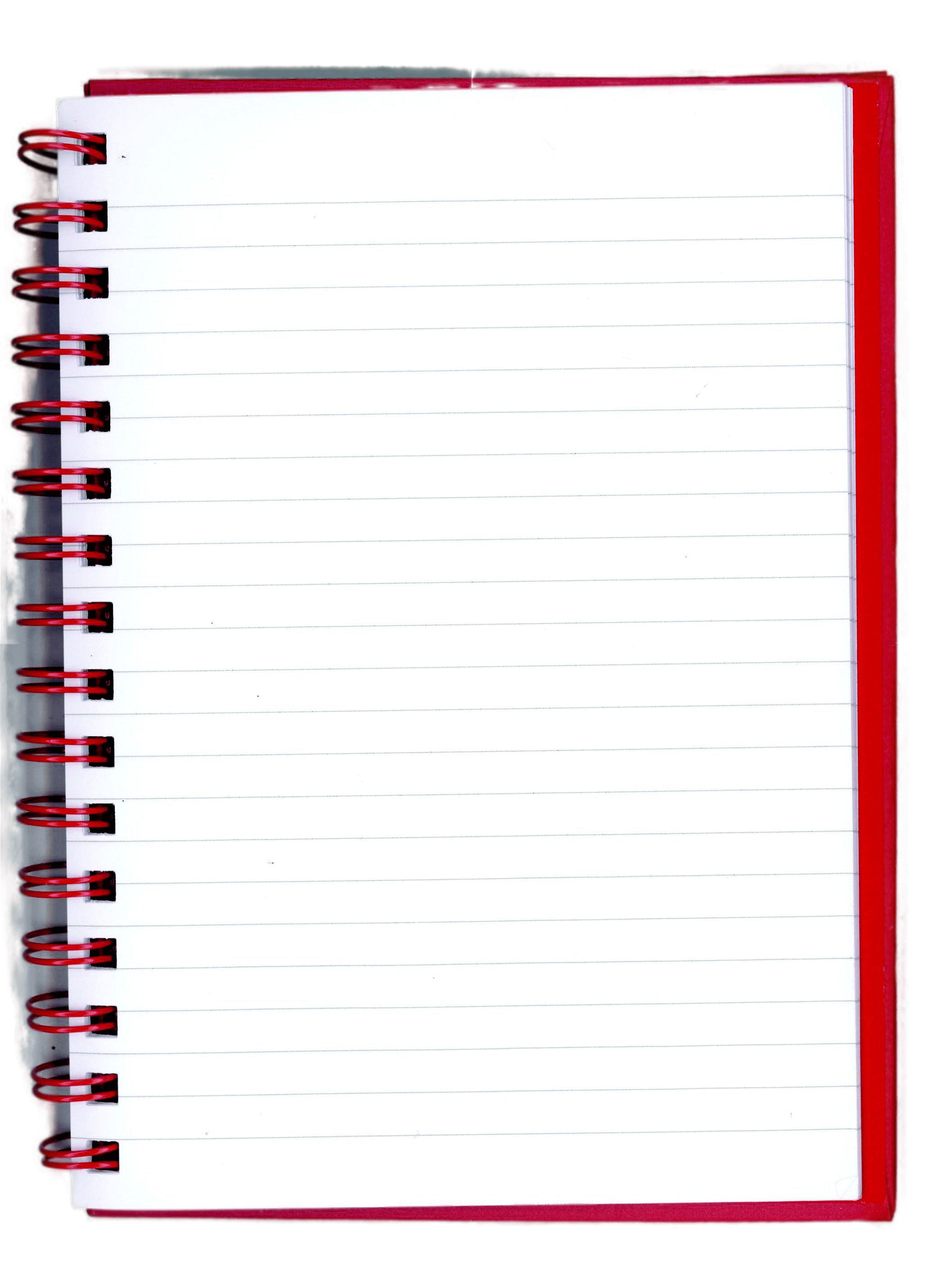 Как понять, работаю я официально, или нет?
со мной заключен трудовой договор, один экземпляр которого передан мне под роспись
я получаю заработную плану в размере, предусмотренном трудовым договором
 текущее место работы отображается в «истории трудовой деятельности» на портале Госуслуг.
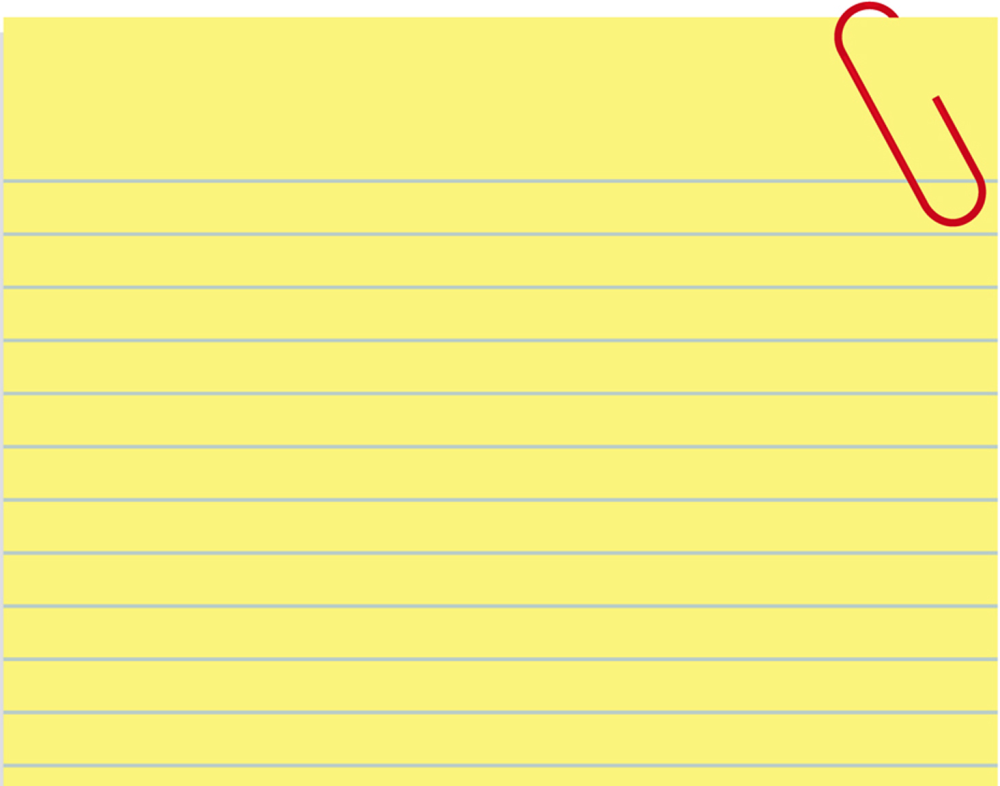 Соглашаясь на работу без оформления договорных отношений:
Работник лишает себя:

достойной пенсии
социальных выплат
получения имущественных и социальных налоговых вычетов
 своевременной выплаты заработной платы
 отплаты листка нетрудоспособности
 предоставления ежегодного оплачиваемого отпуска
 получения гарантий и компенсаций в случае утраты трудоспособности 
высокого коэффициента при назначении пенсии по старости
соответствующих нормам трудового законодательства условий труда
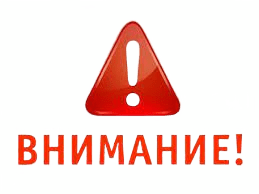 Проявляйте бдительность и осторожность при вступлении в трудовые отношения. Не приступайте к работе без подписанного трудового договора!